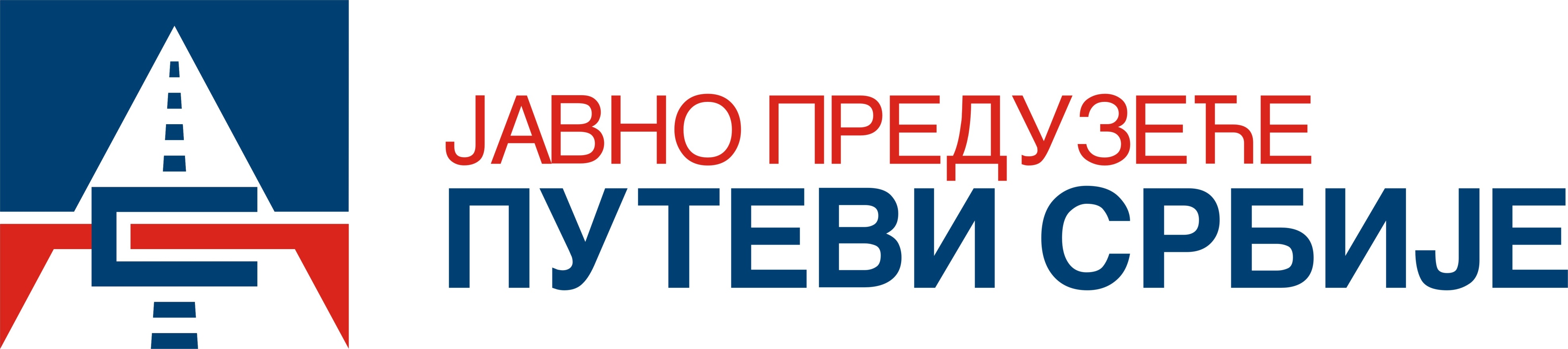 PUBLIC ENTERPRISE 
ROADS OF SERBIA
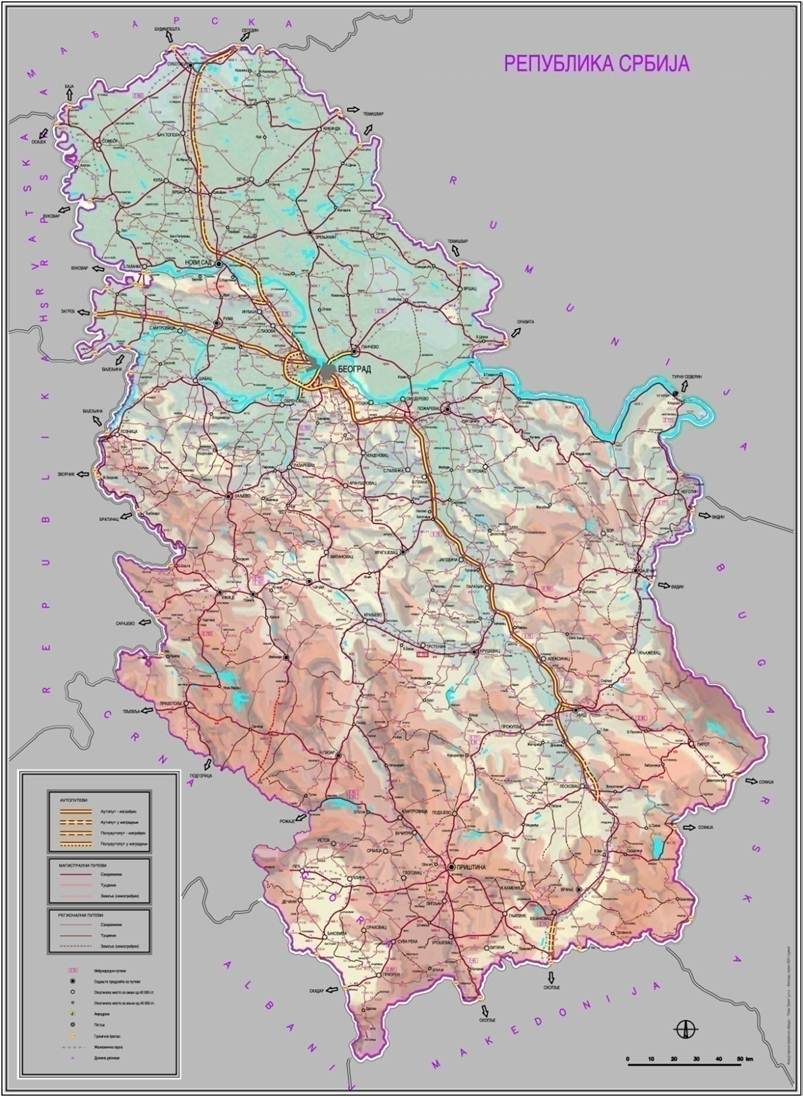 ROAD
 NETWORK
 OF 
SERBIA
KEY OBJECTIVE
Increase of the level of service for road users through the new    
    maintenance principle (Performance Based Contract)
 Increase of traffic safety and environmental protection
 Introduction of contemporary information technologies in road   
    network management
 Harmonization of legal and technical regulations for roads with  
    the EU standards
National Road Network Rehabilitation Program
BELGRADE BY PASS
BELGRADE BY PASS


Section A1: E 75 and  interchange Batajnica - works in progress


Section A2: E 75 and interchange Dobanovci - works completed
           

Sector B1- B3: Dobanovci – Ostruznica - works in  progress
                  
Sector 4: Construction of the “Petlovo Brdo” and “Orlovača” 
                     Interchanges (phase II) -the public Bid opening for the 
                     execution of works  on April 5th 2013, tender evoluation

Sector B5: Orlovača – Avala road – works completed
Sectors B1- B3 Dobanovci -Ostružnica
The construction of Е-70/Е-75 motorway section from "Dobanovci" Interchange to bridge No.8 over the Sava river on sectors B1, B2 and a part of B3 of Belgrade Bypass (Phase II) 
Phase II implies the construction of the left carriageway in the direction of chainage increase, i.e. from "Dobanovci" Interchange to bridge No.8, in total length of 10.055 km.
Contract for the execution of works was signed on June 19, 2012 with Joint Venture "Ratko Mitrović-Niskogradnja" LLC - CE "Planum" joint stock company
National Road Network Rehabilitation Program
National Road Network Rehabilitation Program
The first phase of NRNRP is expected to include about 50 - 55 sections totaling 1,125 km.

35 – 40 sections, will be financed by RRSP 

15 - 20 sections will be financed by the EBRD Project.
Road and Rehabilitation Safety Project 2013-2017,
Sections
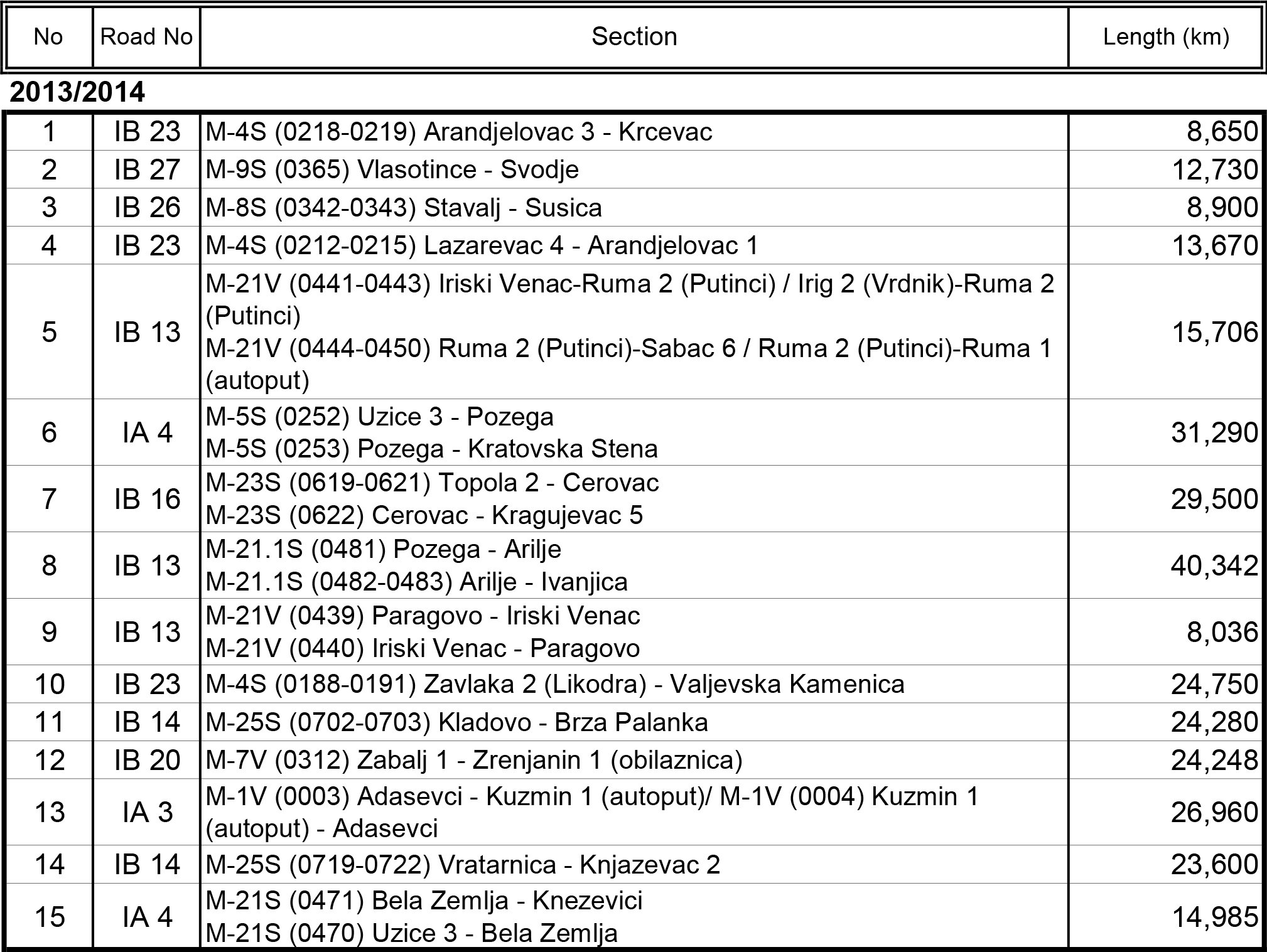 Road and Rehabilitation Safety Project 2013-2017,
Sections
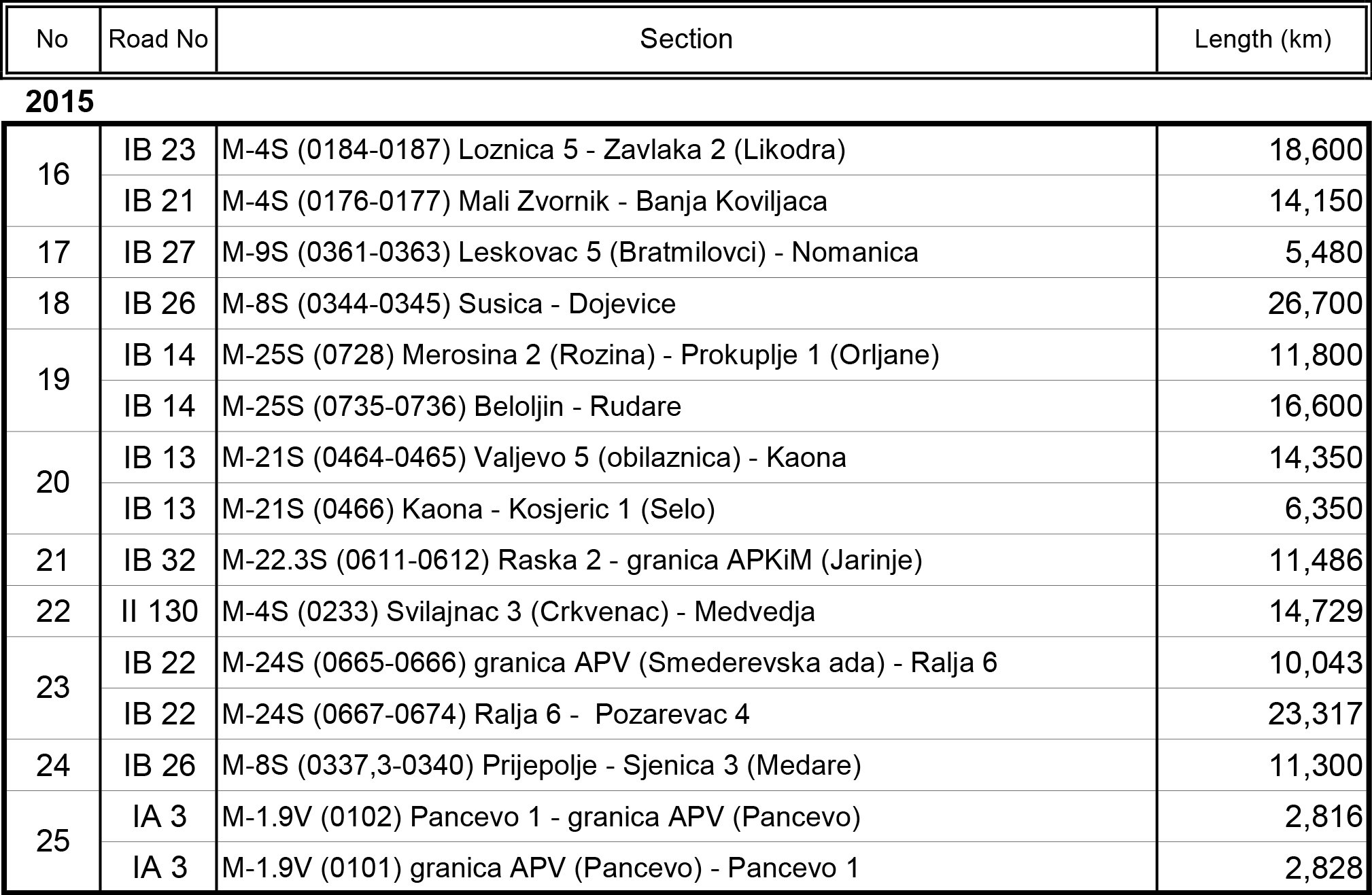 Road and Rehabilitation Safety Project 2013-2017,
Sections
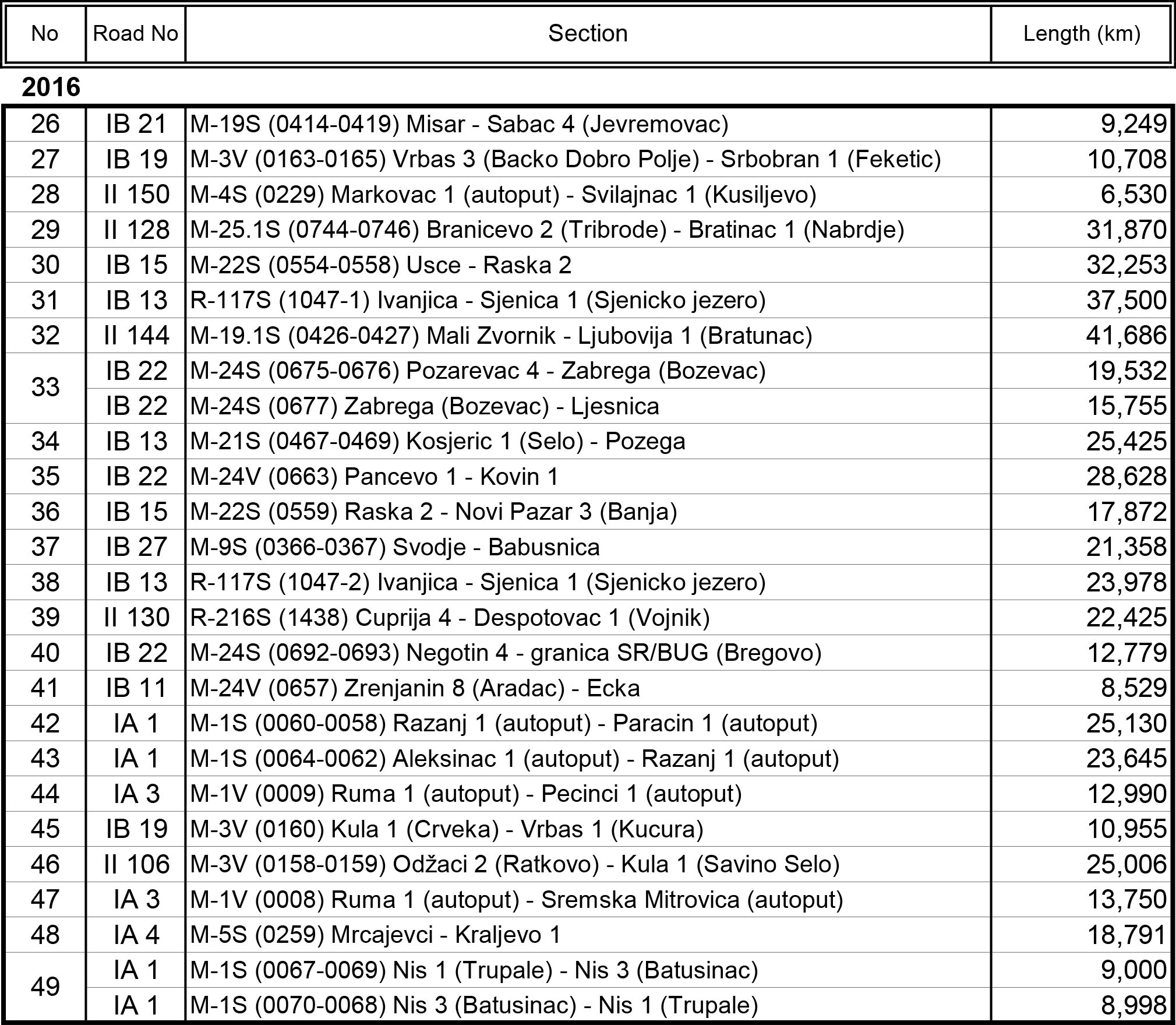 Road and Rehabilitation Safety Project 2013-2017,
Sections
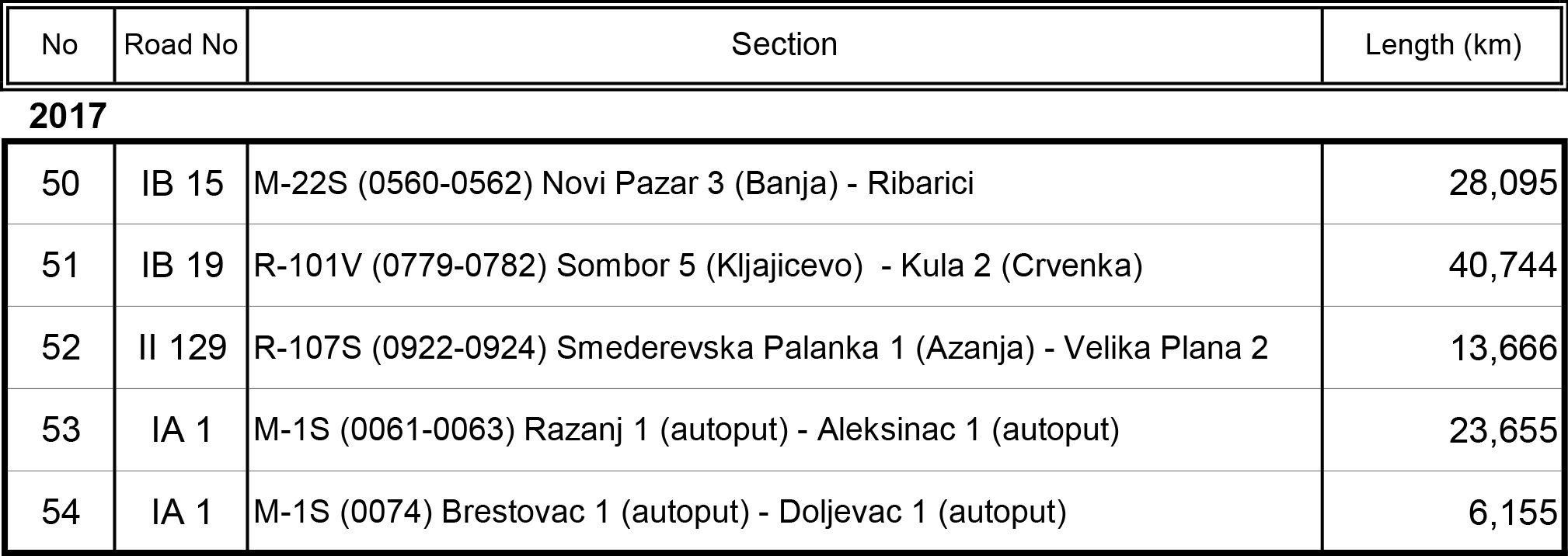 Thank you for your attention!